BÀI 7: LÀM QUEN VỚI INTERNET (Tiết 2)
(SGK Trang 31)
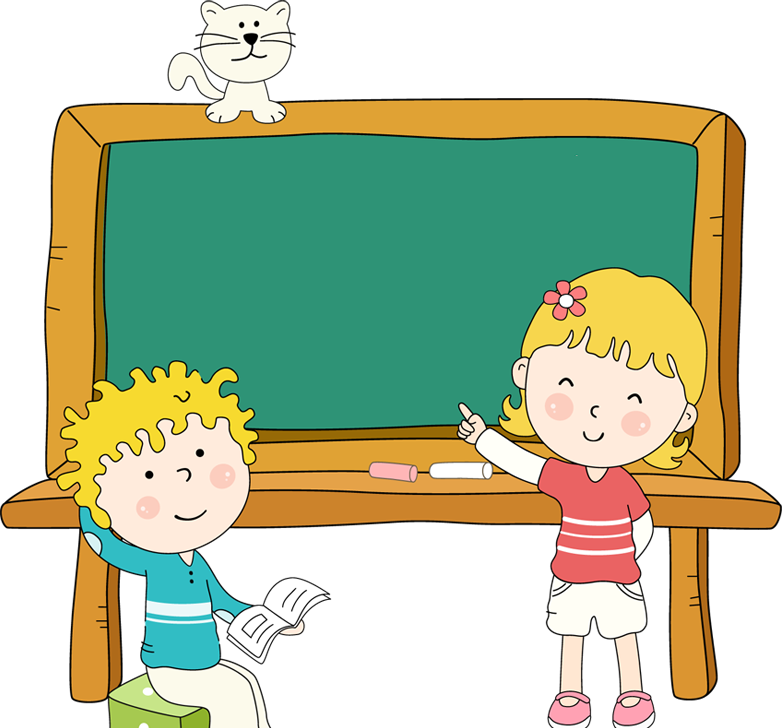 B. HOẠT ĐỘNG THỰC HÀNH
Bài tập 1 - SGK trang 33
+ Truy cập vào trang web Violympic.
+ Di chuyển con trỏ chuột trên trang web.
+ Quan sát sự thay đổi hình dạng của con trỏ chuột.
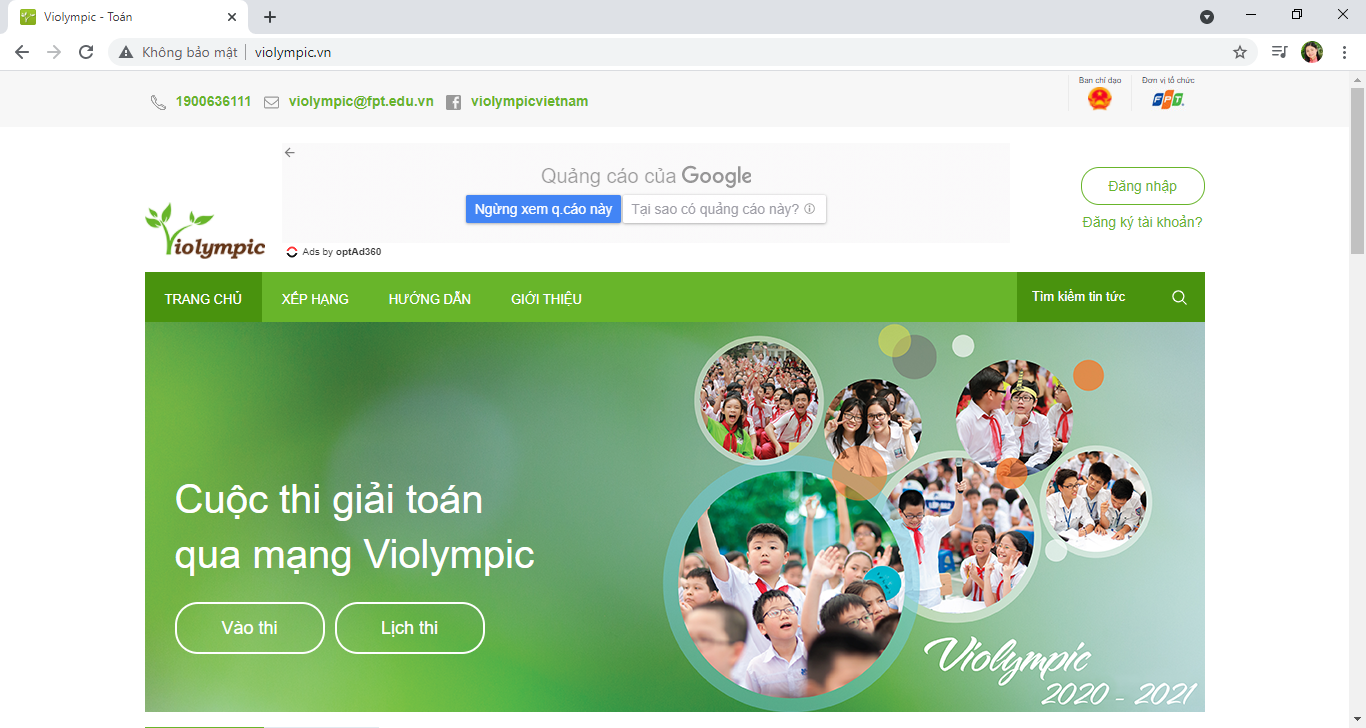 B. HOẠT ĐỘNG THỰC HÀNH
Bài tập 1 - SGK trang 33
Muốn xem chi tiết một mục nào đó của trang web, em thực hiện các thao tác sau:
    + Di chuyển con trỏ chuột tới mục đó.
    + Khi hình dạng con trỏ chuột thay đổi thành          thì nháy chuột.
B. HOẠT ĐỘNG THỰC HÀNH
Bài tập 2 - SGK trang 33
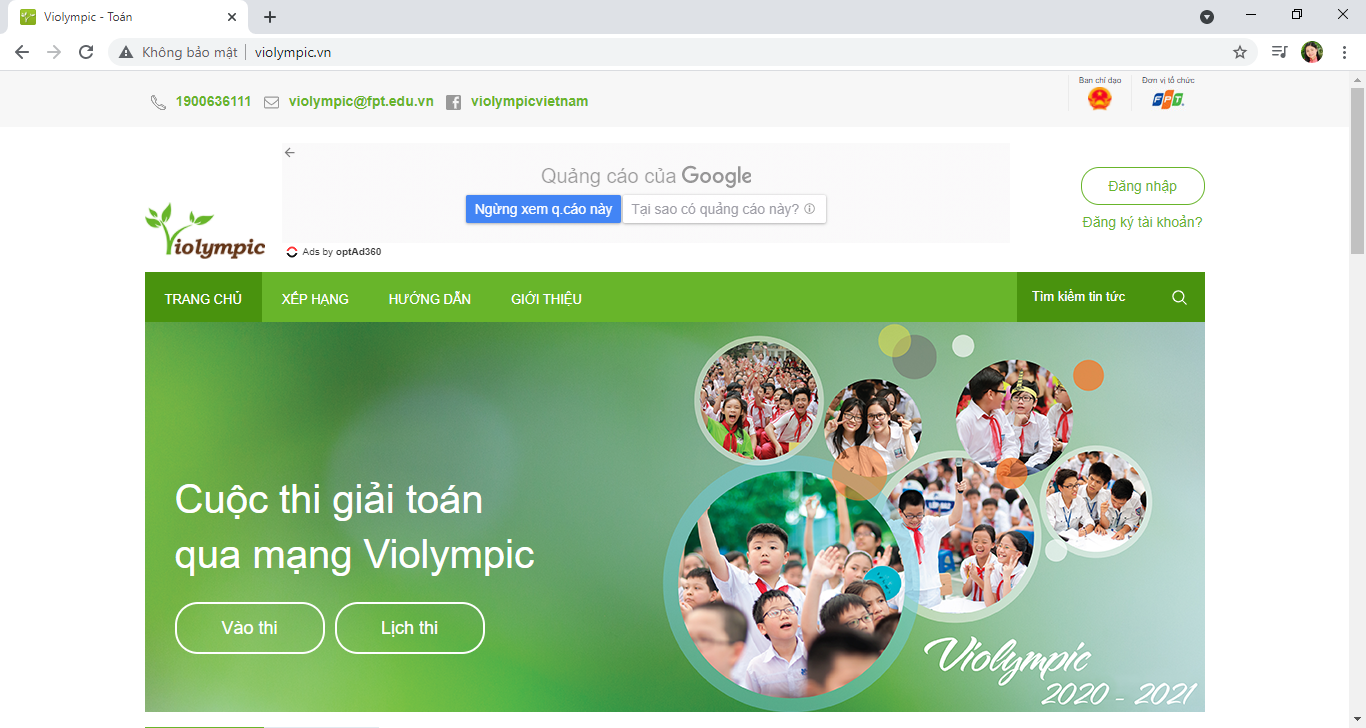 - Truy cập vào trang web violympic, xem nội dung chi tiết một mục trên trang web.
B. HOẠT ĐỘNG THỰC HÀNH
Bài tập 3 - SGK trang 33
Chọn thao tác đúng và sắp xếp thứ tự các thao tác truy cập vào trang web.
- Khởi động trình duyệt.
- Nháy các nút lệnh điều khiển cửa sổ trang web.
- Nhấn phím Enter
- Gõ địa chỉ trang web vào ô địa chỉ.
B. HOẠT ĐỘNG THỰC HÀNH
Thứ tự các thao tác để truy cập vào một trang web khi biết địa chỉ là:
Khởi động trình duyệt.
Gõ địa chỉ trang web vào ô địa chỉ.
Nhấn phím Enter
C. HOẠT ĐỘNG ỨNG DỤNG, MỞ RỘNG
1. Ở nhà em thường dùng Internet để làm gì? Xem gì? Em thường xem trong bao nhiêu phút?
2. Em nên/không nên xem những  thông tin nào trên internet?
Chỉ nên xem  những thông tin, chương trình giải  trí phù hợp với lứa tuổi thiếu nhi,  không nên xem quá lâu có hại cho  sức khỏe!
C. HOẠT ĐỘNG ỨNG DỤNG, MỞ RỘNG
Một số địa chỉ trang web phục vụ cho việc học tập, vui chơi phù hợp với lứa tuổi của các em.
Tác hại của Internet
Bên cạnh những lợi ích thì internet cũng mang lại rất nhiều tác hại như:
Là nơi chứa rất nhiều thông tin nhưng không phải thông tin nào cũng có ích, thậm chí có nhiều thông tin gây hại.
Internet là nơi có nhiều trò chơi online độc hại cho giới trẻ, nhiều trò chơi mất tiền.
Người sử dụng internet quá nhiều sẽ gây hại đến sức khỏe, gây ra nhiều bệnh tật. Đặc biệt là chứng bệnh NGHIỆN INTERNET
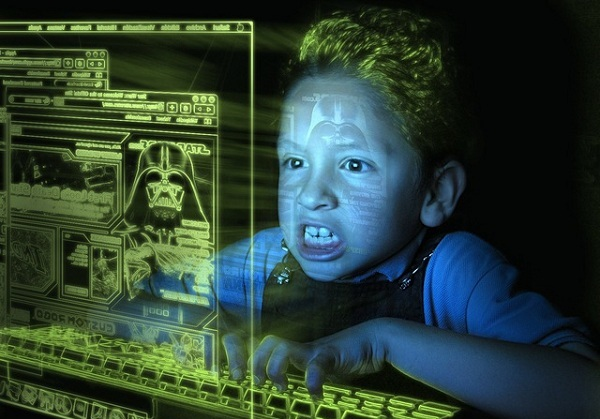 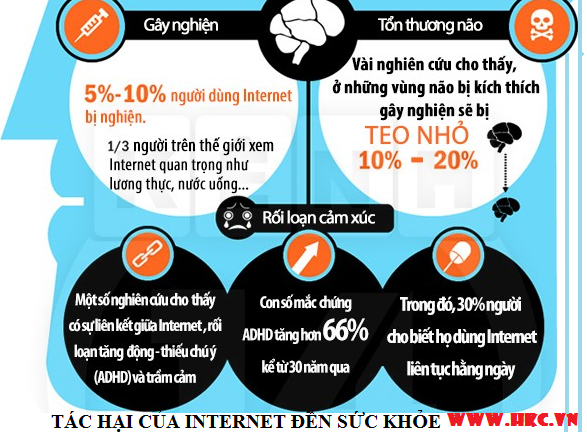 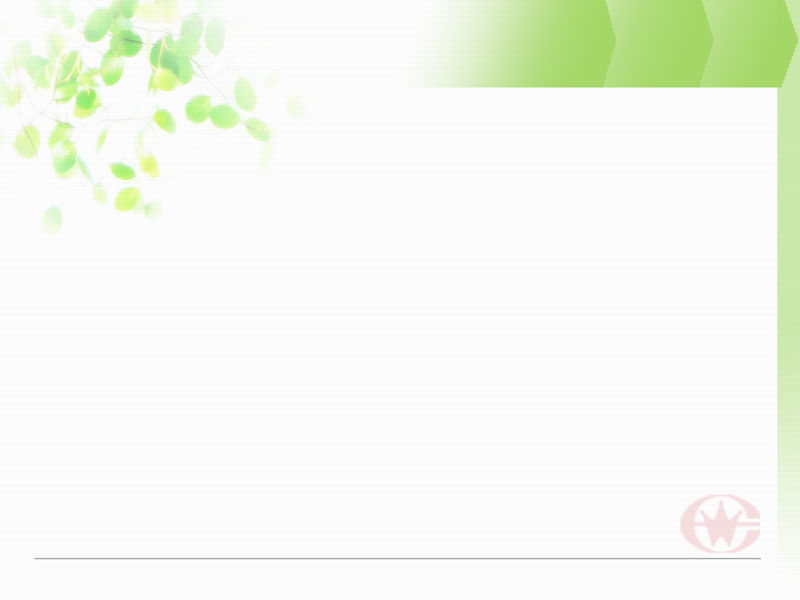 EM CẦN GHI NHỚ
- Internet giúp em học tập, giải trí, liên lạc với bạn bè.
 Để truy cập một trang web khi biết địa chỉ ta thực hiện các bước sau:
Bước 1: Khởi động trình duyệt.
Bước 2: Gõ địa chỉ trang web vào ô địa chỉ rồi nhấn phím Enter
Để xem một mục trong nội dung trang web em nháy chuột tại mục đó.
Em chỉ nên xem  những thông tin, chương trình giải  trí phù hợp với lứa tuổi thiếu nhi,  không nên xem quá lâu có hại cho  sức khỏe.
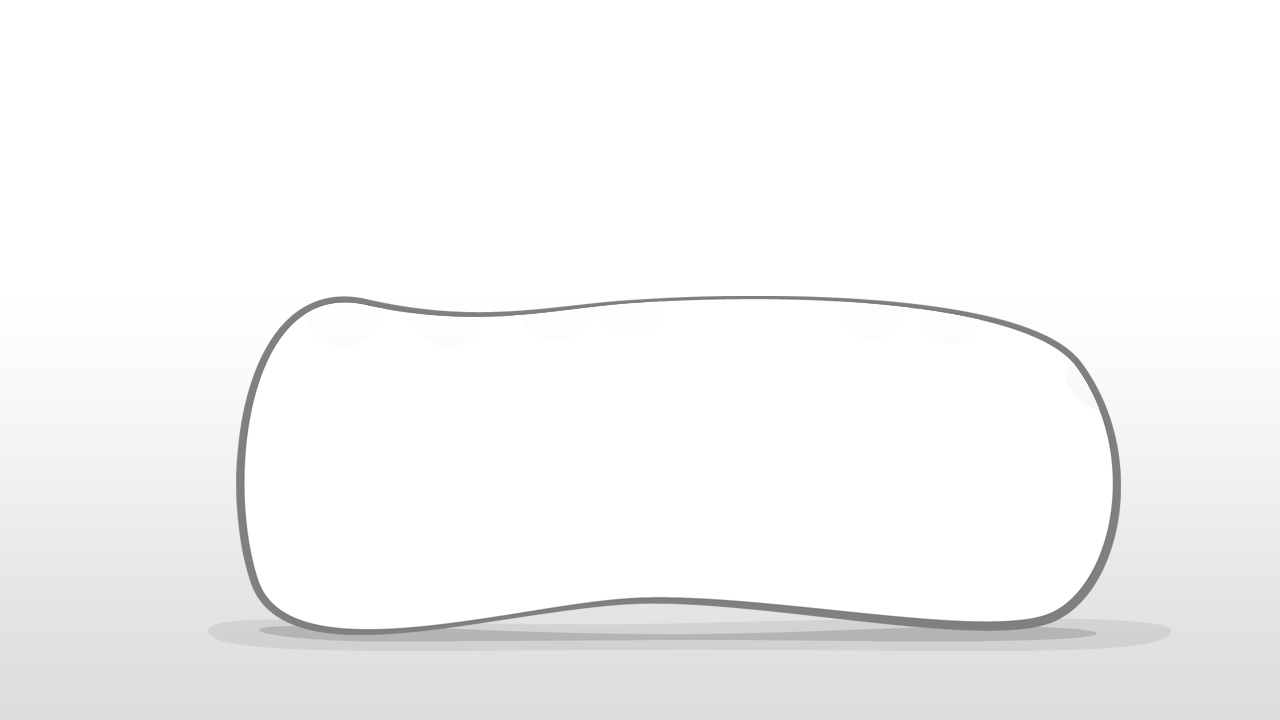 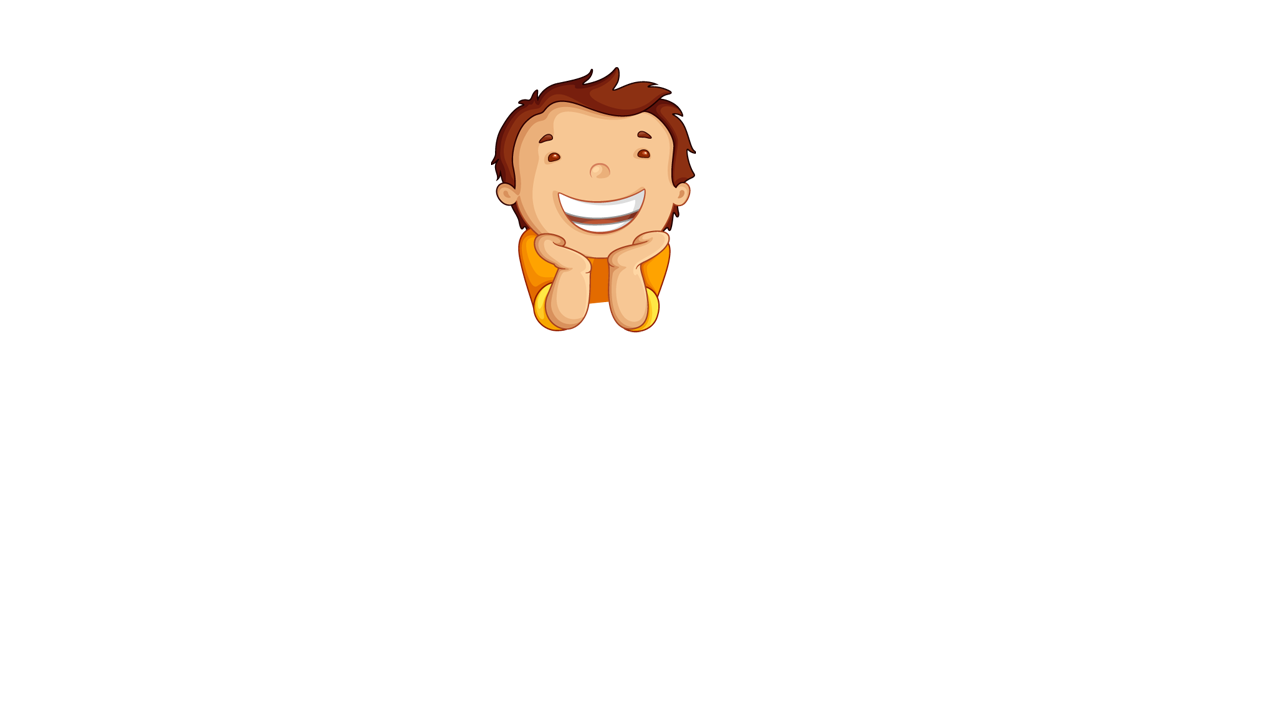 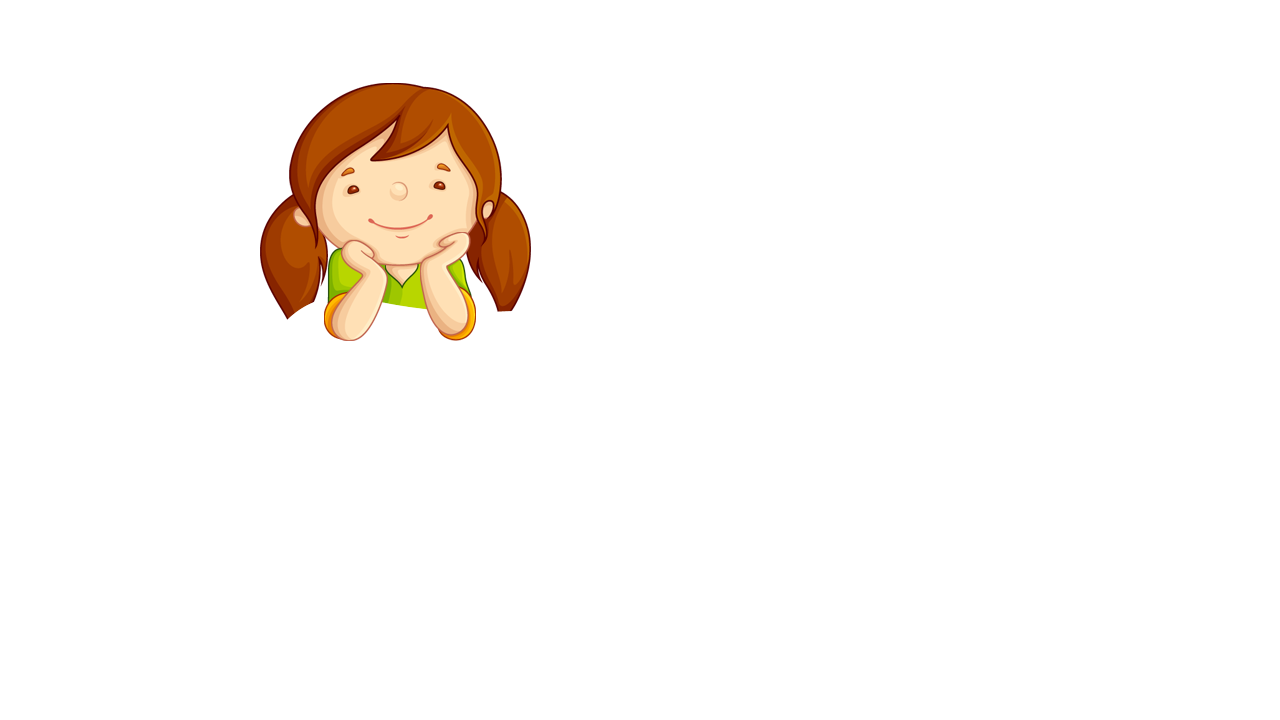 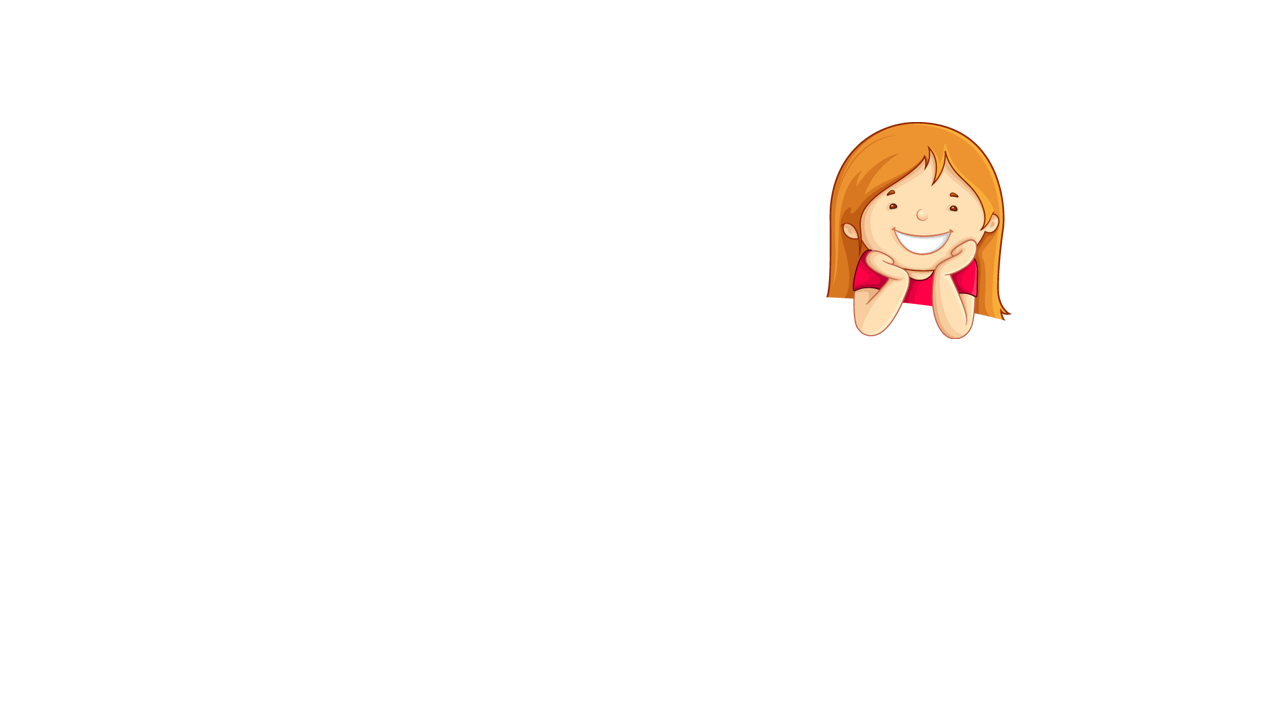 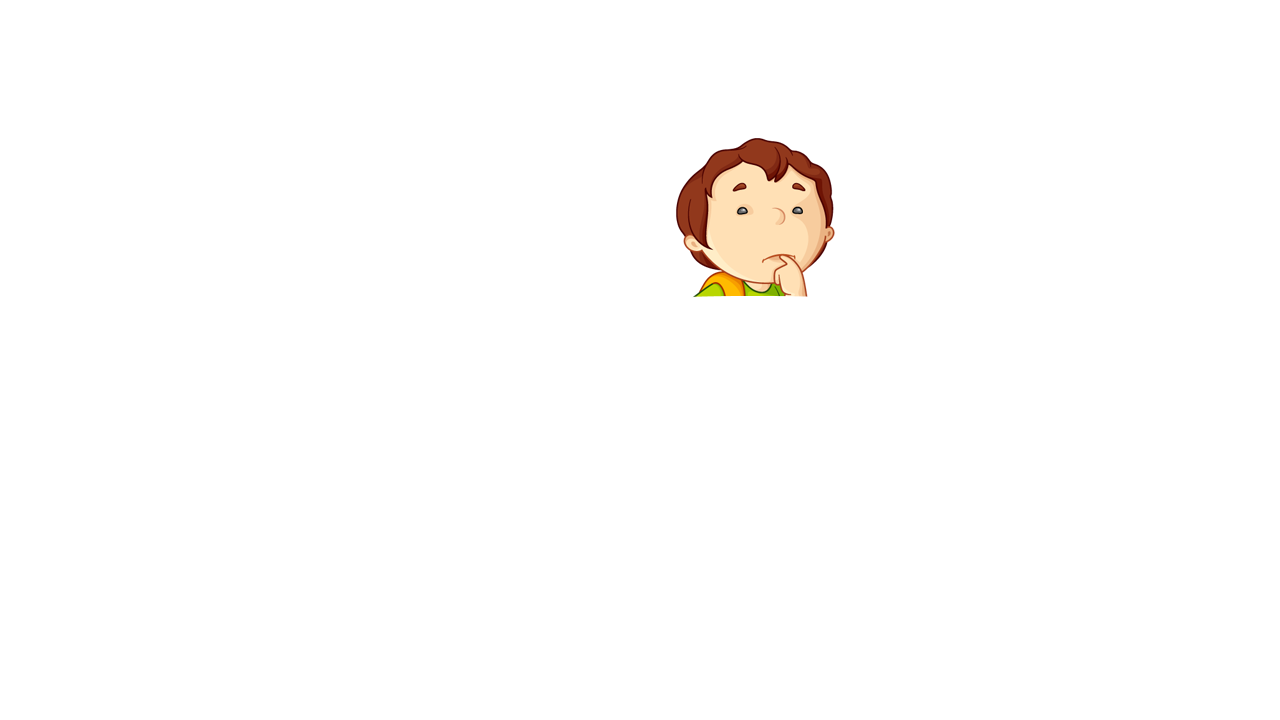 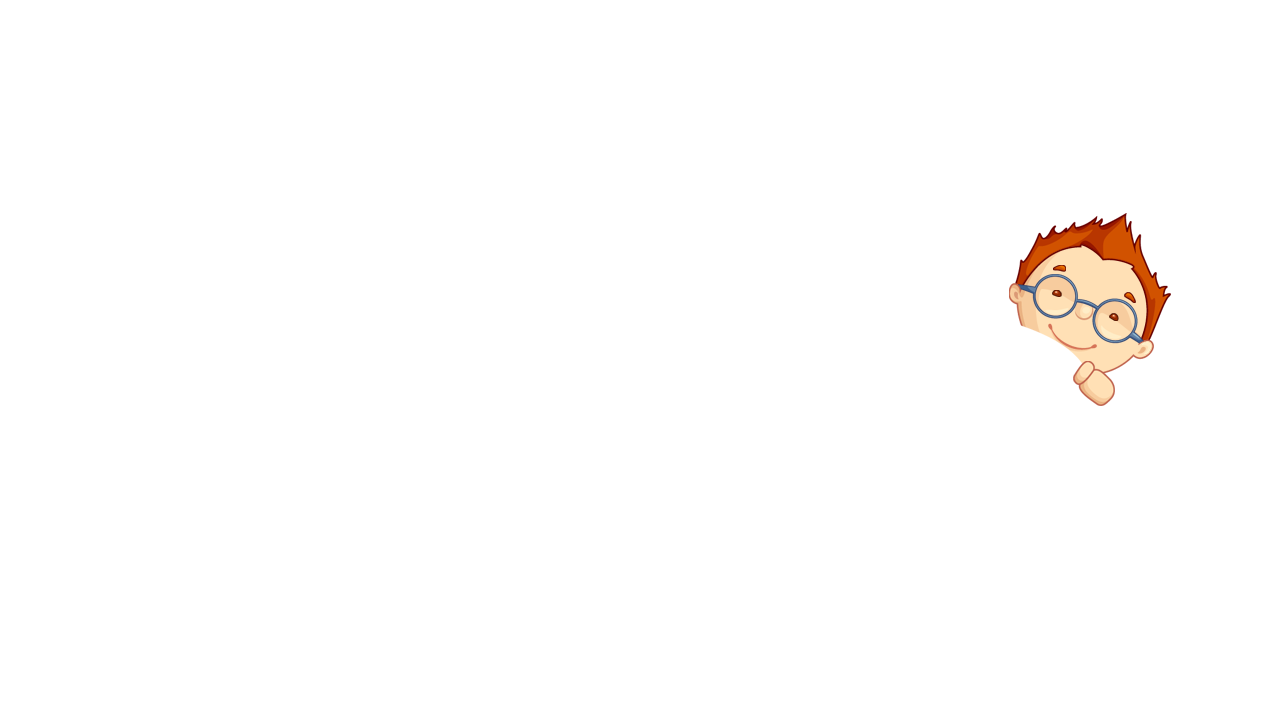 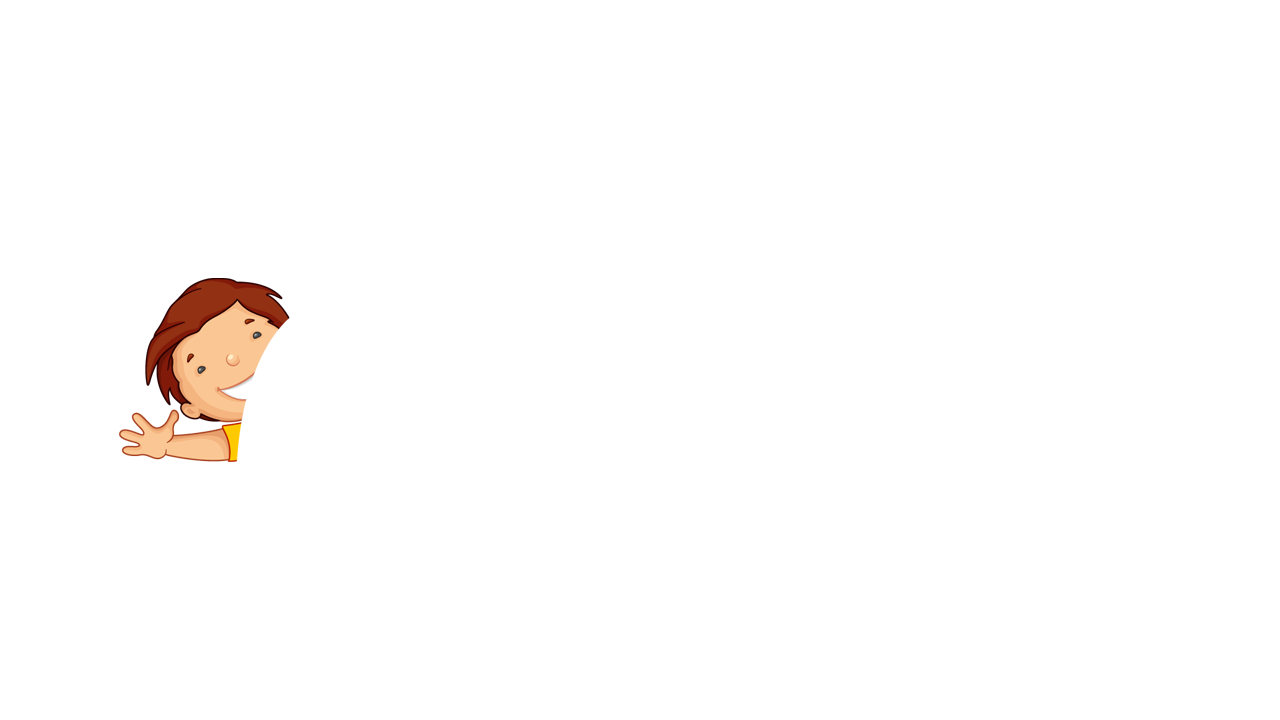 Cảm ơn các em
đã theo dõi bài học!